MATEMATIKA
5- sinf
MAVZU: ULUSHLAR VA ODDIY KASRLAR
Oddiy kasrlar
surati
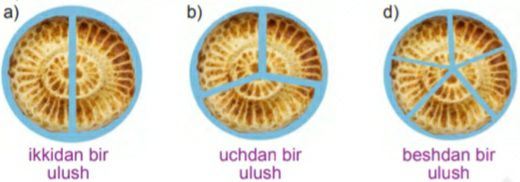 maxraji
a) Kasrning maxraji butun nechta ulushga bo‘linganini, surati esa bu ulushlardan nechtasi olinganini bildiradi.
UUchdan bir ulush
Ikkidan bir ulush
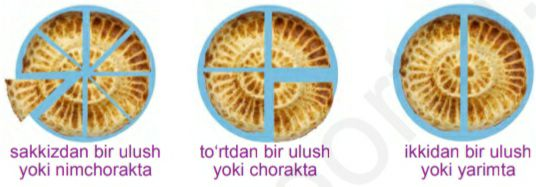 Sakkizdan bir ulush yoki nimchorakta
TTo‘rtdan bir ulush yoki chorakta
11-masala
Oddiy kasrlarni o‘qing. Kasrning maxraji va suratini ayting va ularning nimani anglatishini tushuntirib bering.
o‘n beshdan o‘n uch
surat -13,  bu ulushlardan nechtasi olinganini bildiradi.
maxraj-15, nechta ulushga bo‘linganini bildiradi.
o‘ttiz birdan yetti
surat -7, bu ulushlardan nechtasi olinganini bildiradi.
maxraj -31, nechta ulushga bo‘linganini bildiradi.
bir yuz o‘n ikkidan qirq yetti
surat – 47, bu ulushlardan nechtasi olinganini bildiradi.
maxraj-112, nechta ulushga bo‘linganini bildiradi.
12-masala
Rasmda tasvirlangan shakllar teng bo‘laklarga bo‘lindi. Bu bo‘laklarning har biri butun shaklning qanday ulushini tashkil qiladi?
13-masala
Rasmdagi shakllarning qanday qismi bo‘yalgan, qanday qismi bo‘yalmagan?
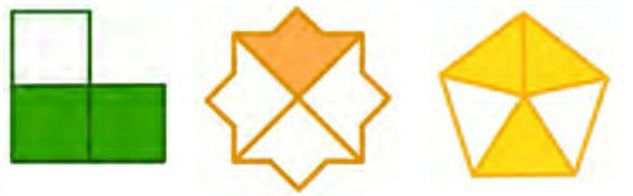 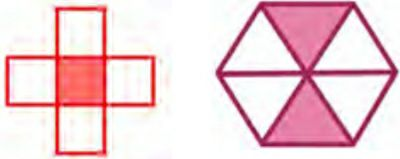 b
O‘lchov birlik
Yarim, chorak, nimchorak, beshdan bir, yuzdan bir metrda necha cm bor?
27-masala
Yarim, chorak, uchdan bir, oltmishdan bir soatda necha minut bor?
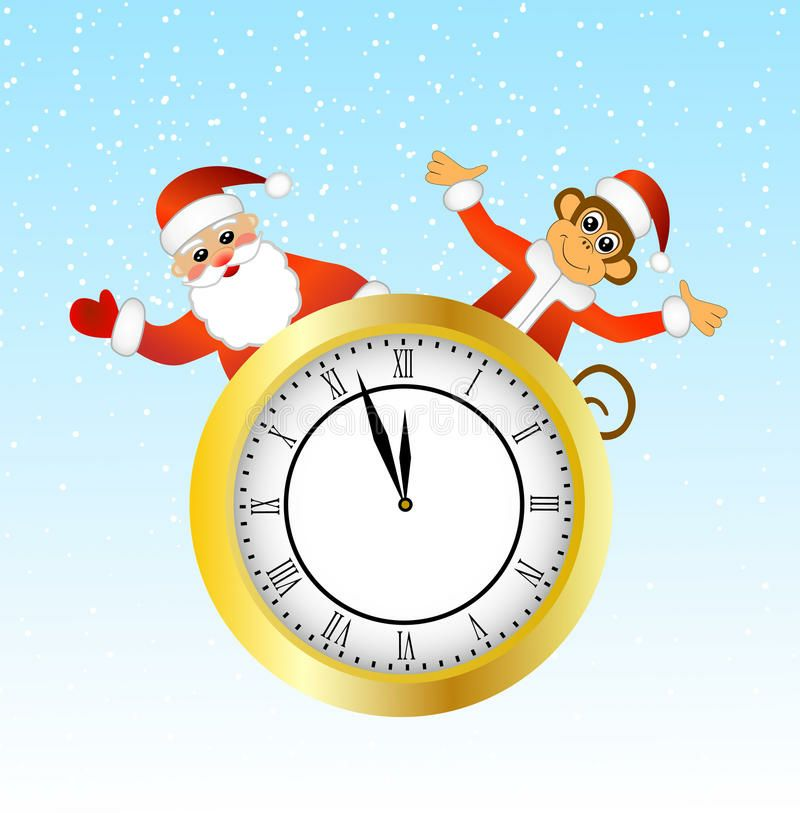 Mustaqil bajarish  uchun topshiriqlar
Darslikning  22-betdagi 
21-, 22-, 23- masalalarni yechish.
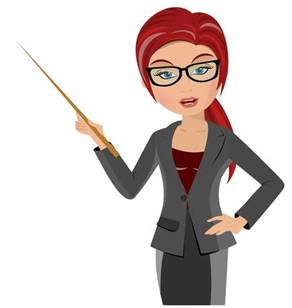